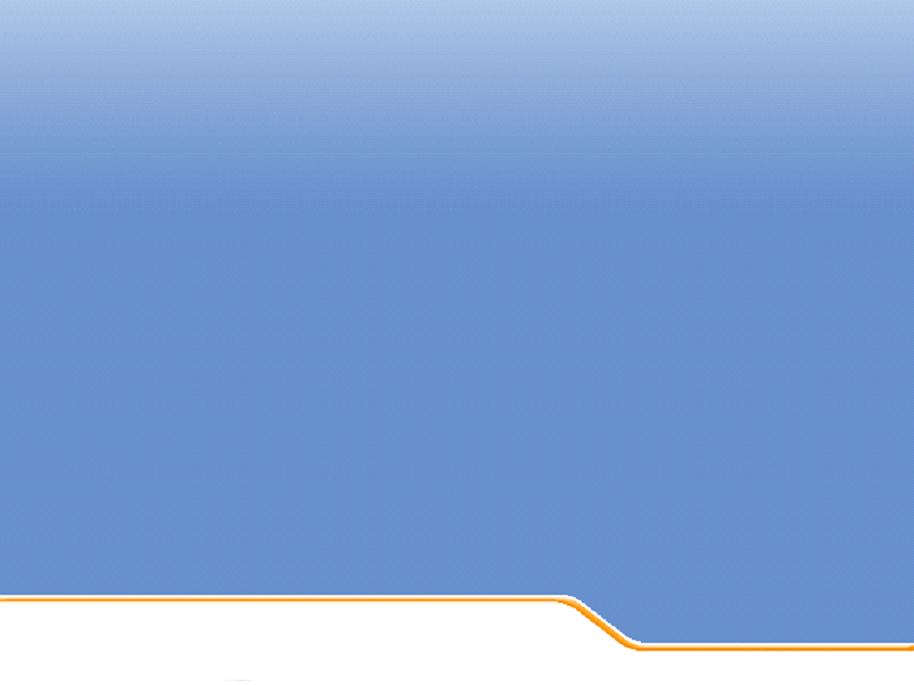 1+2=3
(generalized)




Math Club 3/19/2012
Powerpoint Templates
Definition
We should all know that 1+2=3.

A polite number is a number that can be written as a sum of positive consecutive numbers.

For example, 4+5+6+7 is 22, so 22 is a polite number. 

Through a few challenges, we will know everything there is to know about polite numbers by the end of this powerpoint.
Challenge 1
Show that 3 is a polite number.
Challenge 2
Show that 9 is a polite number.
Challenge 3
Is 4 a polite number?
Challenge 4
Challenge 5
Show that all odd numbers are polite.
Challenge 6
Show that any number divisible by 3 is polite.
Challenge 7
Prove that any number divisible by 7 is polite.
Challenge 8
Challenge 9
Challenge 10
All numbers with an odd factor are polite.

What numbers are left?
Final Challenge (11)
Show that a power of two cannot be polite.